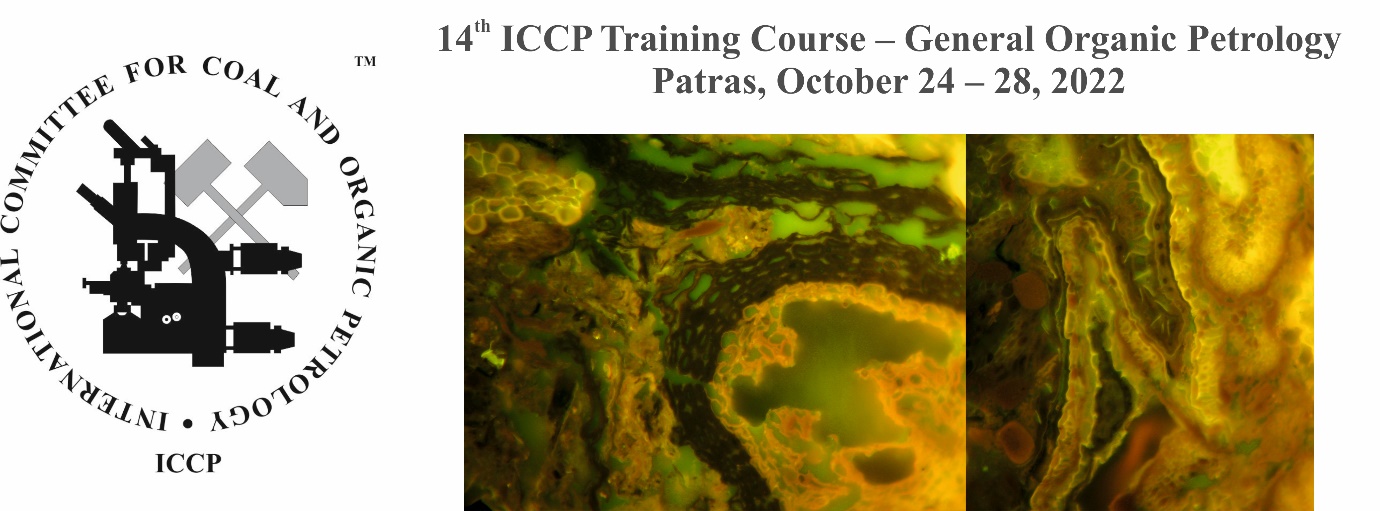 ORGANIZED BY
ICCP 
Department of Geology University of Patras
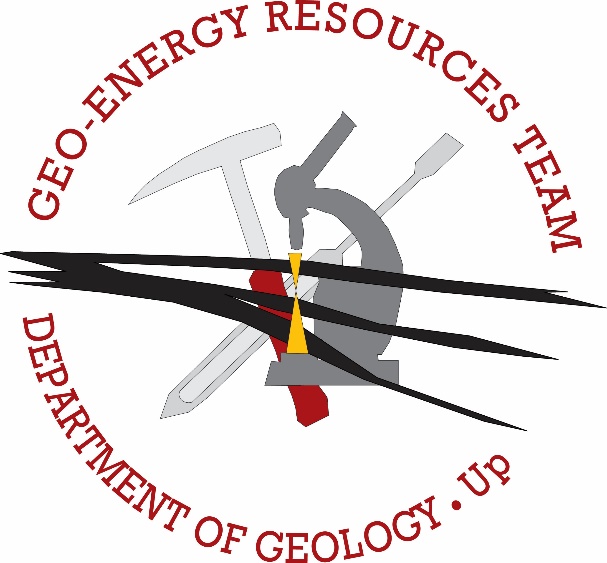 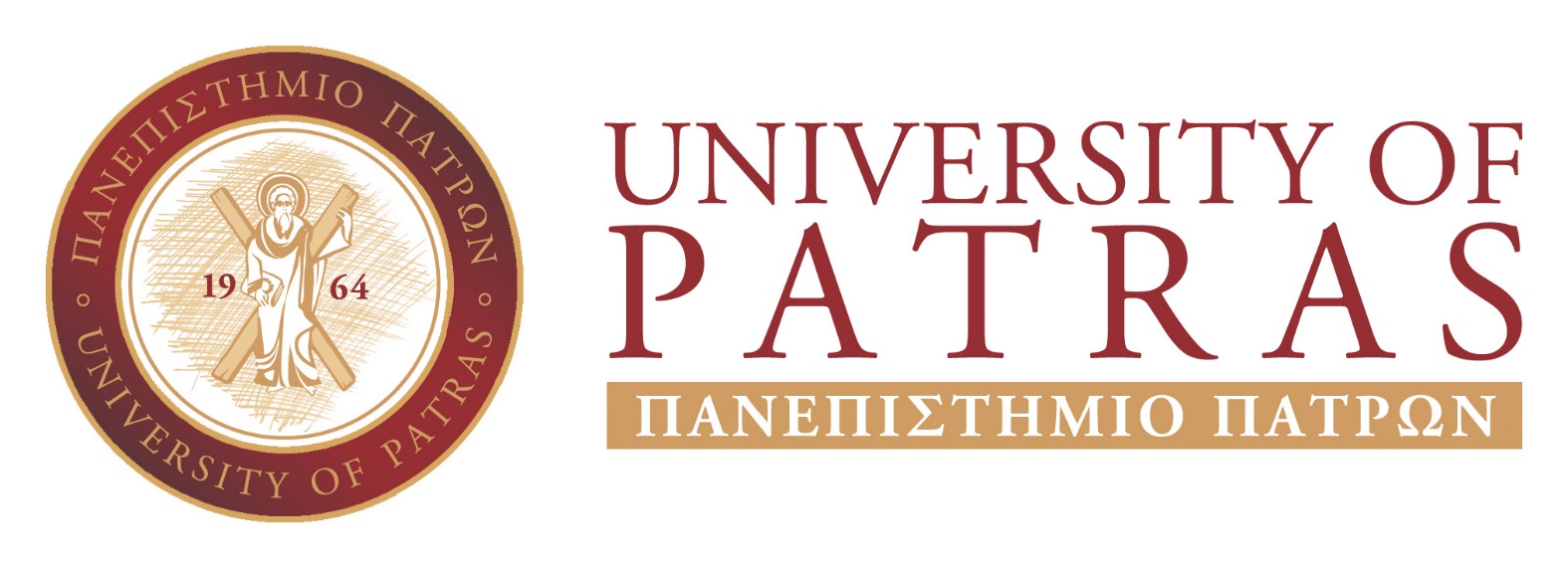 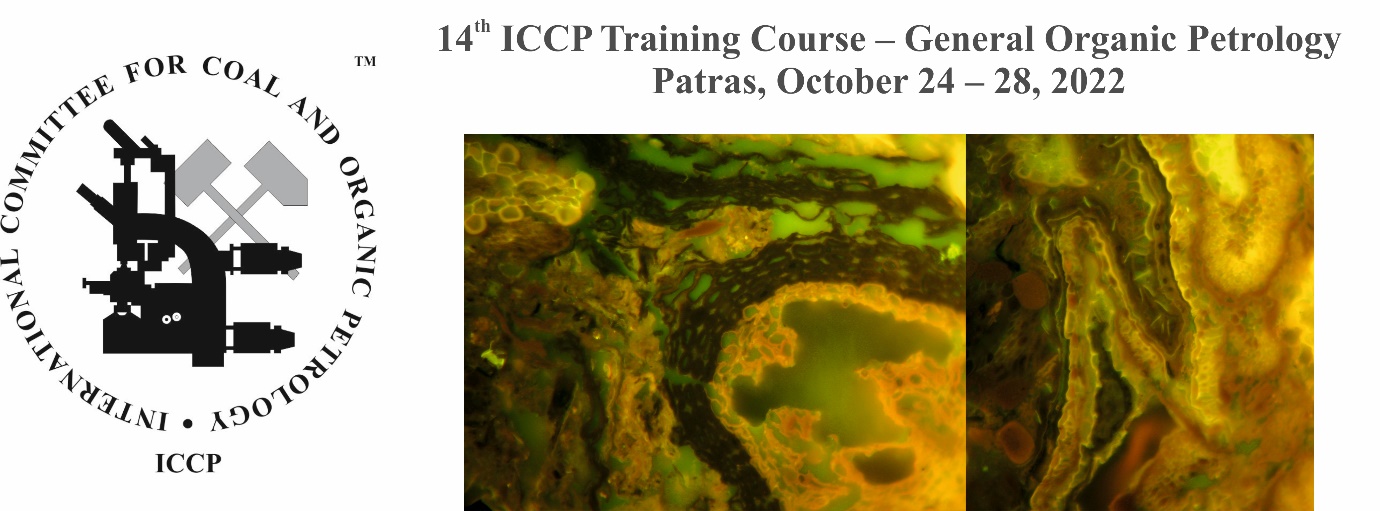 ATHENS
Patras
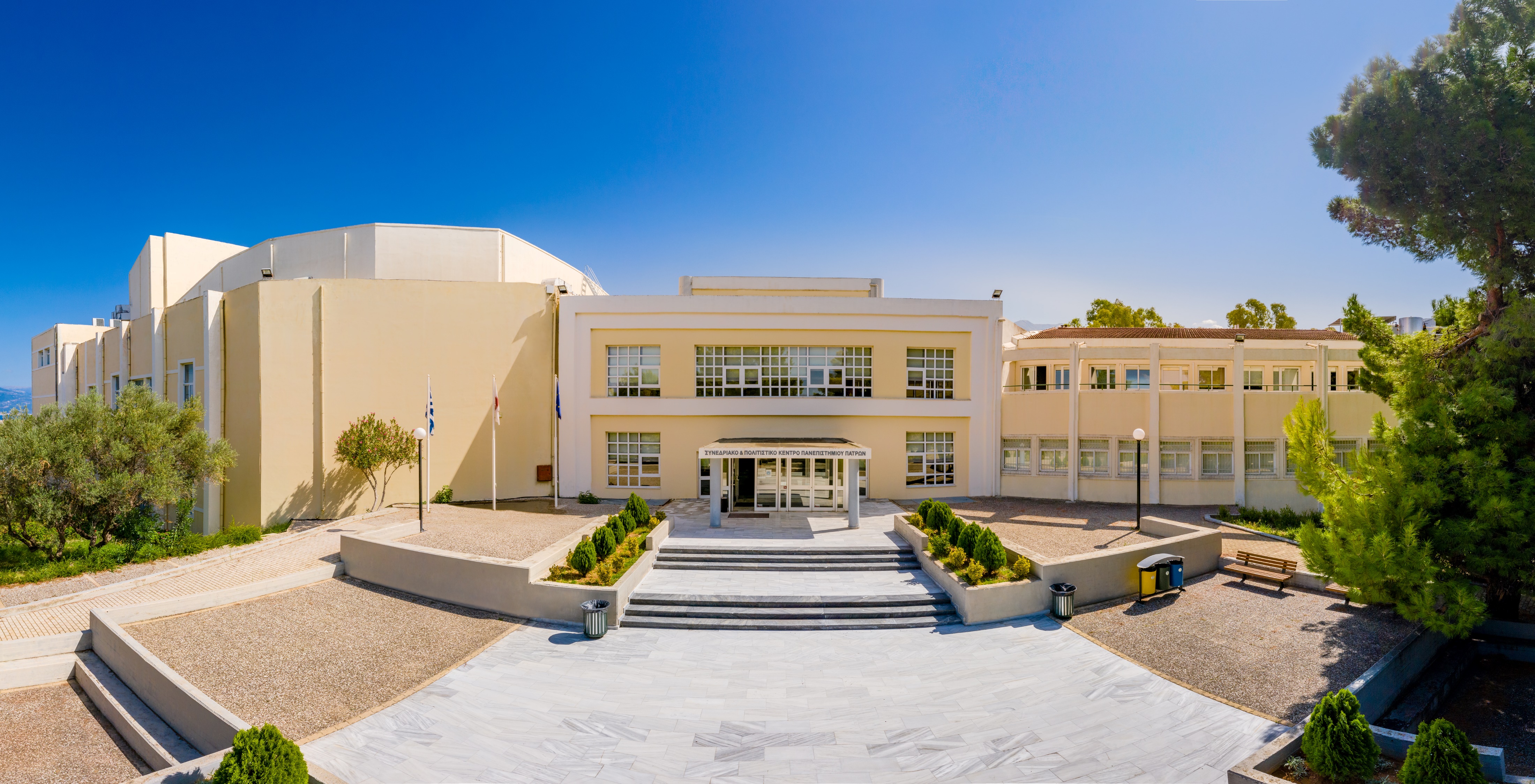 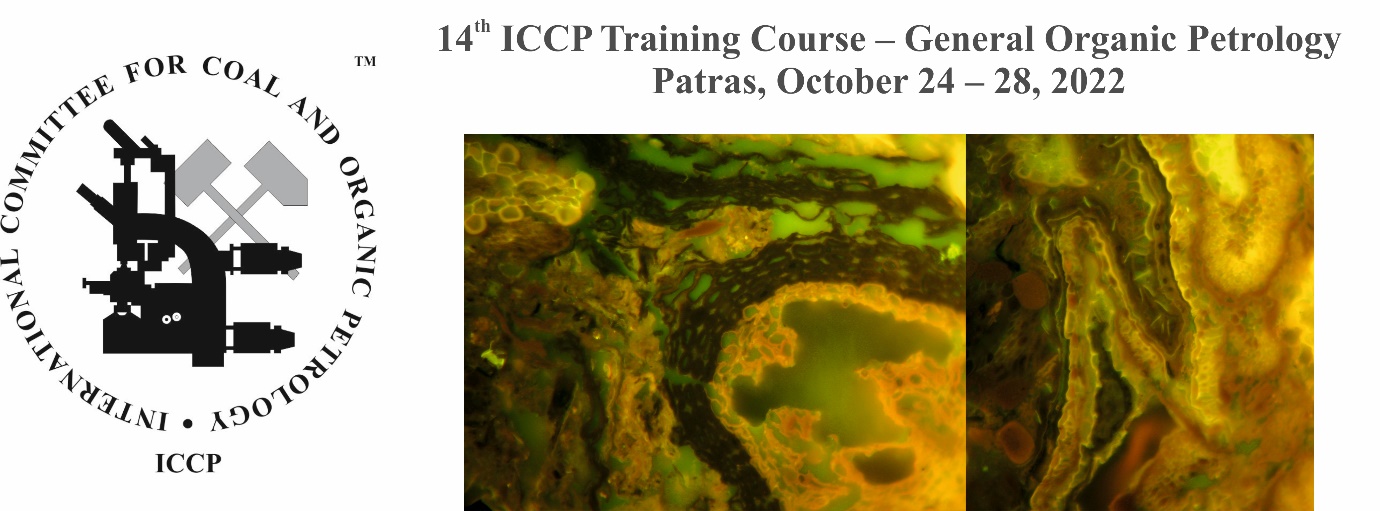 Venue 
Conference & Cultural Center of the University of Patras


A seminar room, 30 seats
A second office-room

Coffee-beaks and Lunch on site.
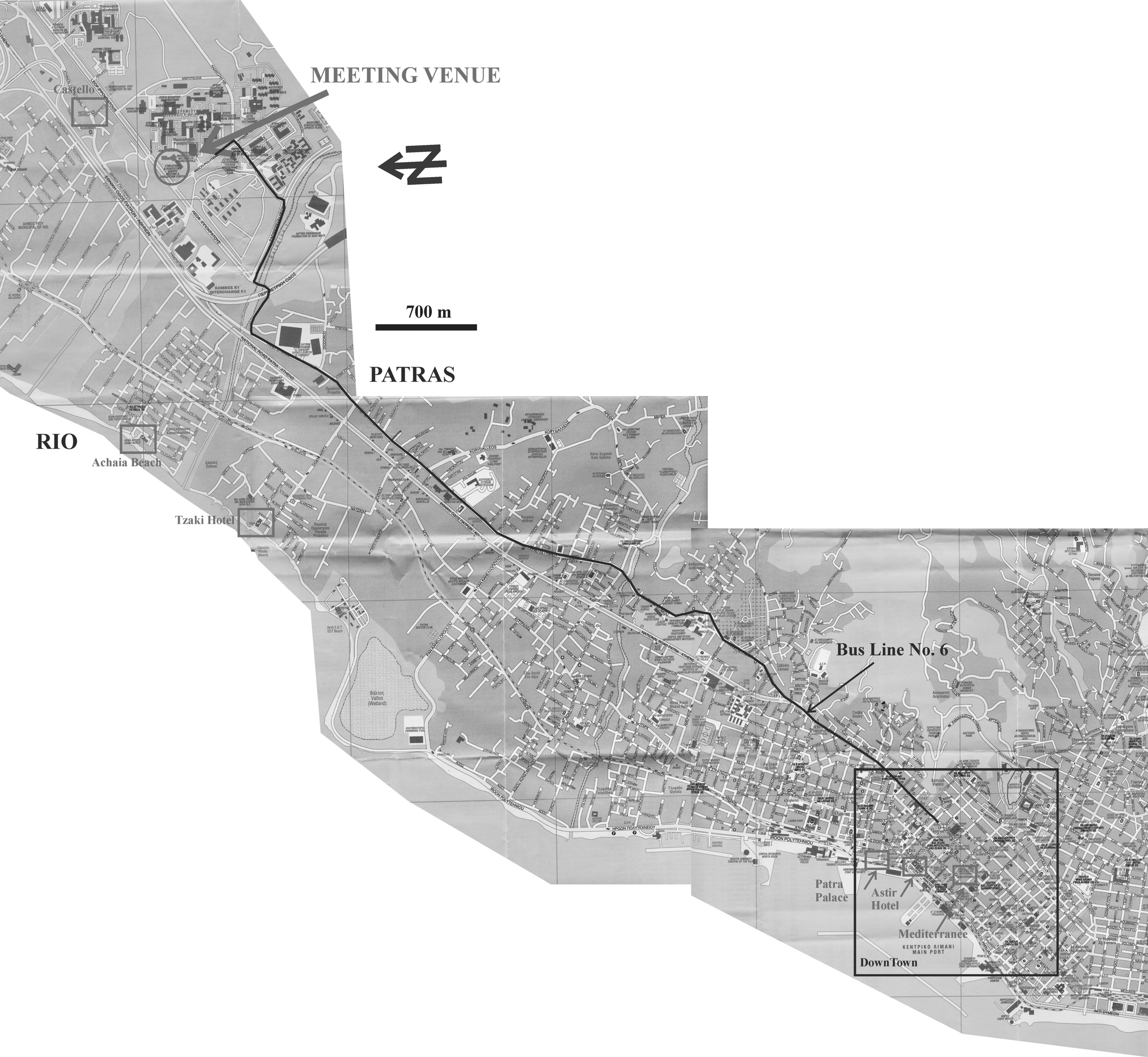 Travelling to venue
By bus:	From the city of Patras to the University, every 15 min. The trip lasts ca. 25 min. from Patras downtown and 5 min. walking from the city of Rio.
By taxi:	From Patras to the C.C.C. the trip lasts 15 min. and costs ca. 10 Euro.
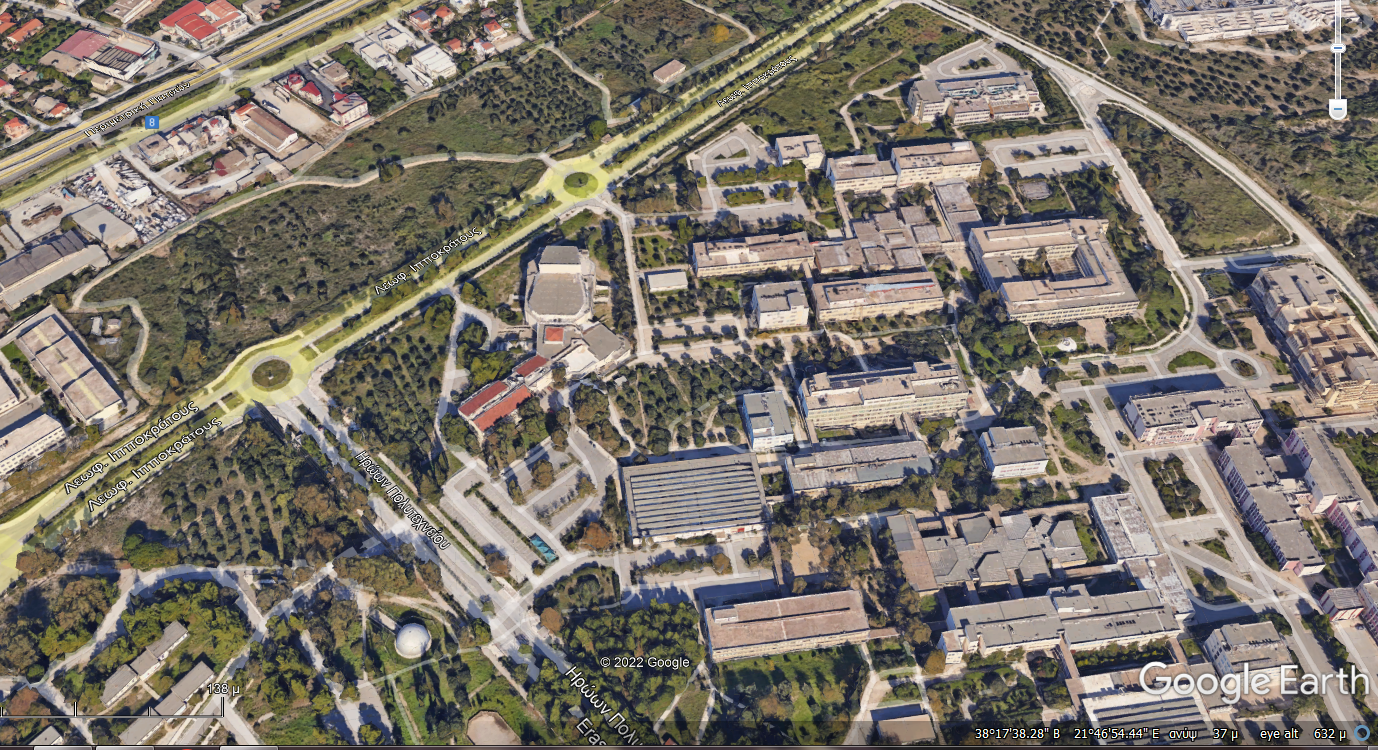 Bus stop
Conference Center
Bus stop
Car parking
14th ICCP Training Course – General Organic Petrology Patras, October Friday  28th September, 2022
Geological Field Trips –Keri Mire on Zakynthos island
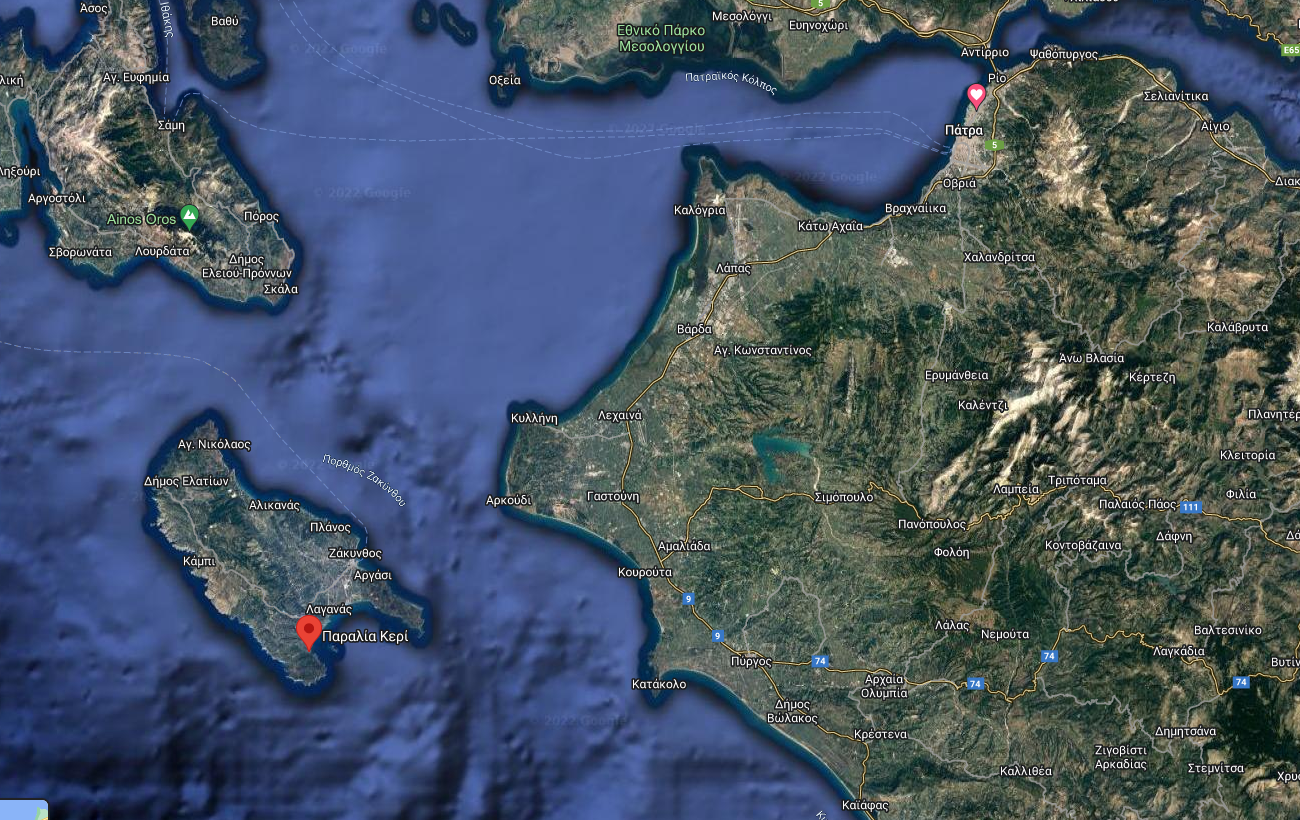 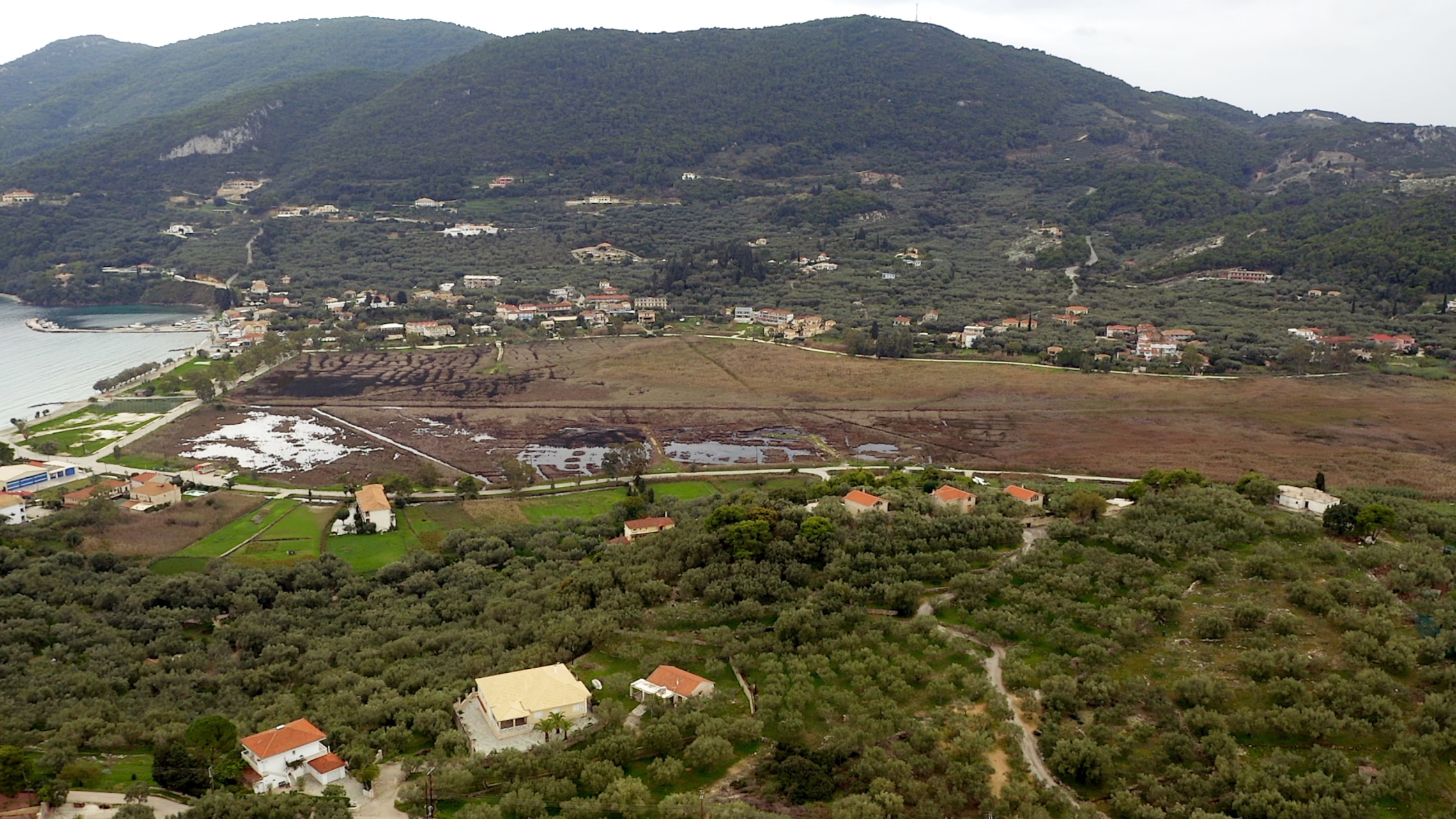 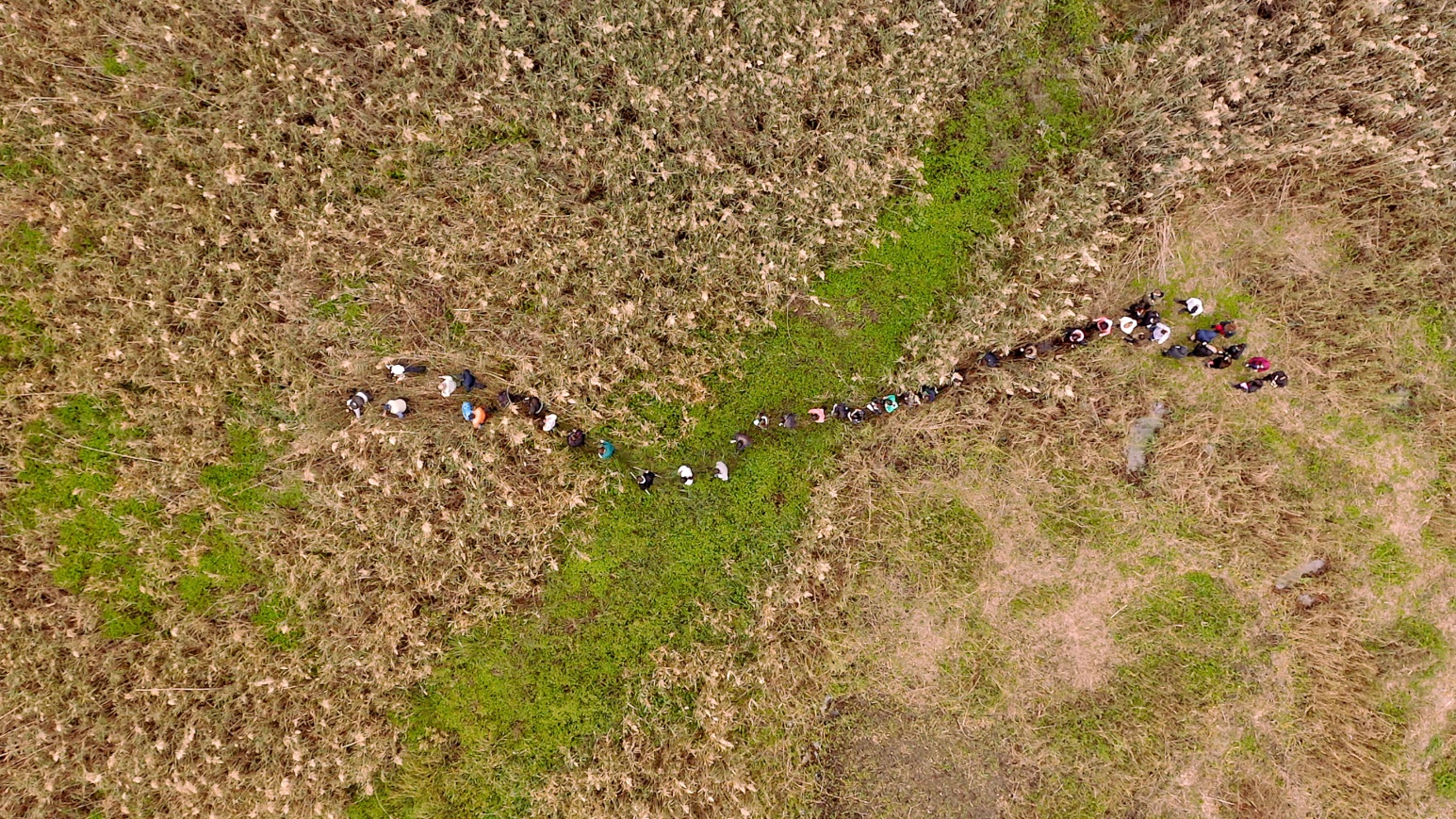 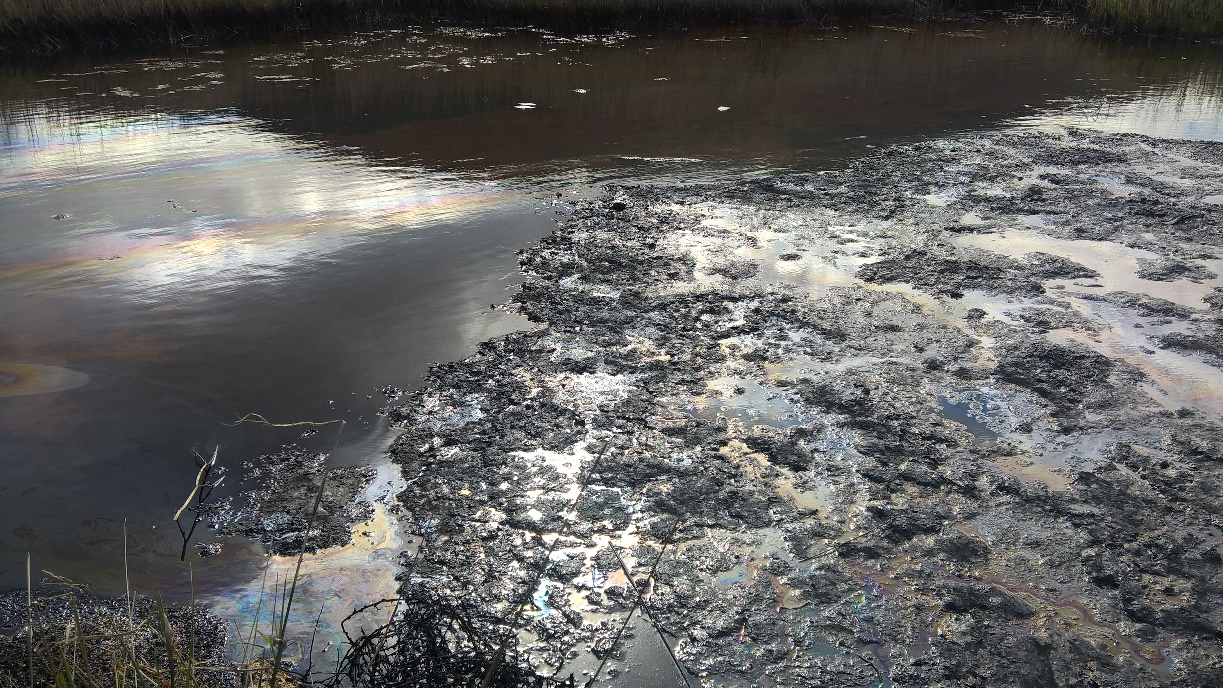